LEARNING TOOLS
1
1
P
E
N
2
2
C
O
M
P
A
S
S
3
3
P
R
O
T
R
A
C
T
O
R
4
P
E
N
C
I
L
4
R
U
B
B
E
R
5
5
S
C
H
O
O
L
B
A
G
6
6
G
L
O
B
E
7
7
I
N
K
8
8
A bag used for carrying books, school supplies
A sphere on which is depicted a map of the Earth
A thin cylindrical instrument used for writing, drawing, usually encased in wood
An eraser for erasing pencil marks
An instrument for writing or drawing with ink
A fluid used for writing or painting
An instrument used for drawing angles
An instrument used for drawing  circles
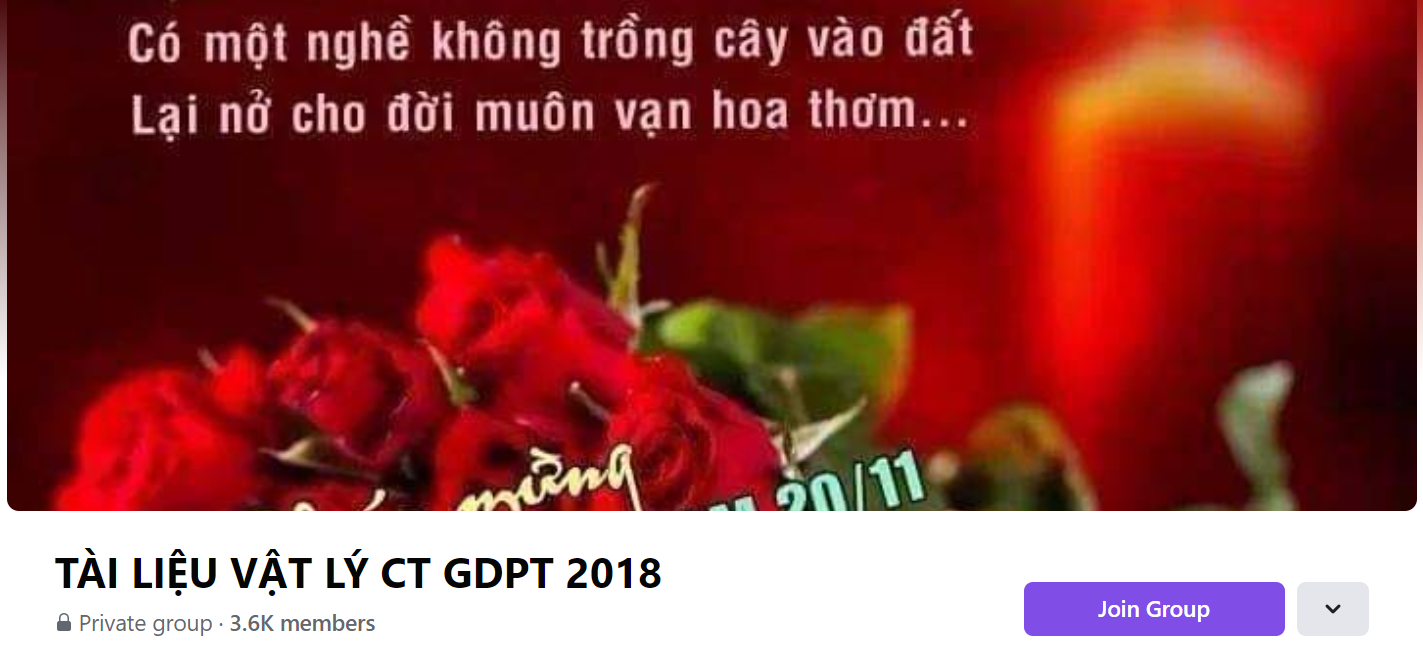 SƯU TẦM: ĐOÀN VĂN DOANH, NAM TRỰC, NAM ĐỊNH
LINK NHÓM DÀNH CHO GV BỘ MÔN VẬT LÝ TRAO ĐỔI TÀI LIỆU VÀ CHUYÊN MÔN CT 2018
https://www.facebook.com/groups/299257004355186